1
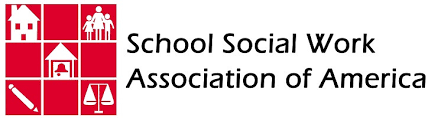 State Requirements for School Social Workers
Updated November 2022
Table of Contents
2
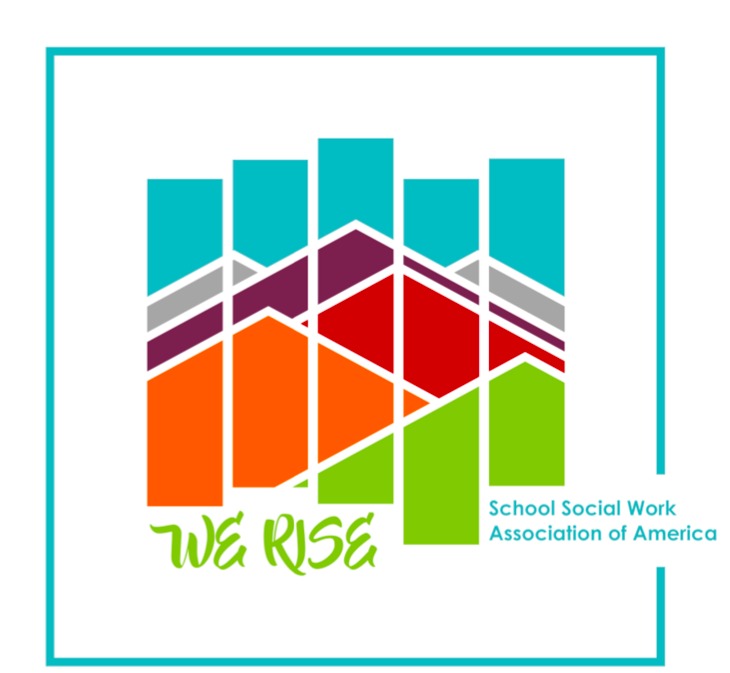 Helpful Websites.............................................3
State SSW Requirements (Alphabetical).....4 
Acknowledgement......................................55

***DISCLAIMER: This is the best available information for all 50 states and Washington, DC. However, this is not guaranteed to be all inclusive. Please communicate with the listed state point of contact or Department of Education for questions. Note that not all states have a local SSW Association. For those states, the NASW chapter was listed instead. Some states do not have listed SSW requirements. For those states, general Social Worker requirements were used (this will be notated on individual slides).
3
Helpful Websites
National Association of Social Workers (NASW): https://www.socialworkers.org/Membership  

SCHOOL SOCIAL WORK ASSOCIATION OF AMERICA (sswaa): HTTPS://www.sswaa.org/sswaa-membership
General social work licensure– Check for updates:https://www.socialworklicensure.org/
Associate of Social Work Board (ASWB) Exam Fees: https://www.aswb.org/exam-candidates/ 
The ASWB is a nonprofit dedicated to the regulation of social workers. The ASWB owns and maintains the social work licensing and the exams that are used to test social worker’s competencies. The cost of the examination is standard across all 50 states.
Associates, Bachelors, or Masters exam $230 
Advanced Generalist or Clinical exam $260 
When beginning the process of licensure request a license application from your state’s regulatory board, submit your application to the board, and follow their steps for registering for the ASWB exam. Other fees may be applicable based on the state you are seeking licensure.
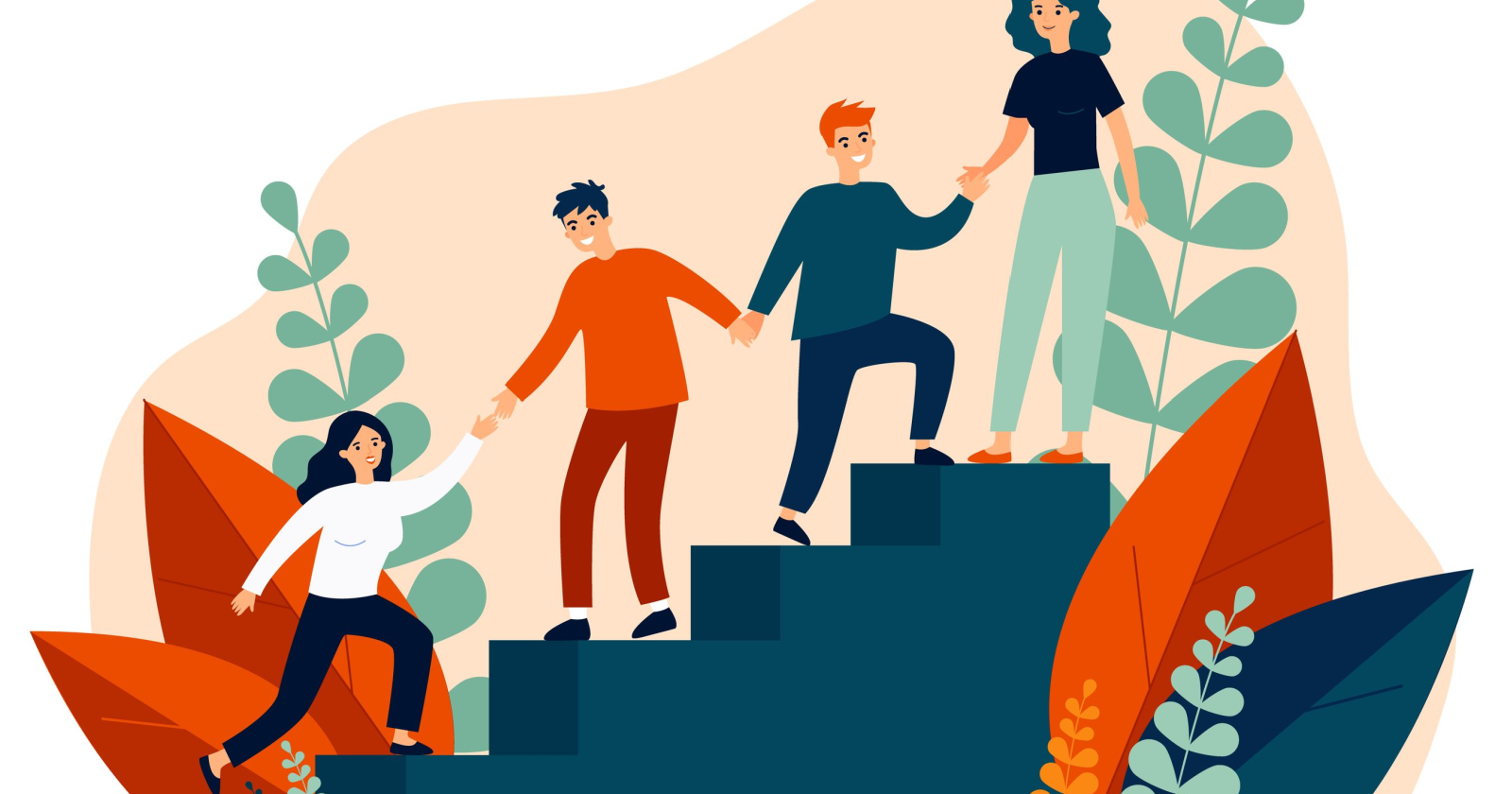 ***STATE DOES NOT HAVE SPECIFIC SSW REQUIREMENTS. INFORMATION BELOW IS TO PRACTICE SOCIAL WORK. CONTACT LOCAL AGENCIES FOR QUESTIONS.
Alabama
4
Alaska
5
Arizona
6
***STATE DOES NOT HAVE SPECIFIC SSW REQUIREMENTS. INFORMATION BELOW IS TO PRACTICE SOCIAL WORK. CONTACT LOCAL AGENCIES FOR QUESTIONS.
Arkansas
7
California
8
Colorado
9
Connecticut
10
Delaware
11
Florida
12
Georgia
13
***STATE DOES NOT HAVE SPECIFIC SSW REQUIREMENTS. INFORMATION BELOW IS TO PRACTICE SOCIAL WORK. CONTACT LOCAL AGENCIES FOR QUESTIONS.
Hawaii
14
Idaho
15
Illinois
16
Indiana
17
Iowa
18
***STATE DOES NOT HAVE SPECIFIC SSW REQUIREMENTS. INFORMATION BELOW IS TO PRACTICE SOCIAL WORK. CONTACT LOCAL AGENCIES FOR QUESTIONS.
Kansas
19
Kentucky
20
***STATE DOES NOT HAVE SPECIFIC SSW REQUIREMENTS. INFORMATION BELOW IS TO PRACTICE SOCIAL WORK. CONTACT LOCAL AGENCIES FOR QUESTIONS.
Louisiana
21
***STATE DOES NOT HAVE SPECIFIC SSW REQUIREMENTS. INFORMATION BELOW IS TO PRACTICE SOCIAL WORK. CONTACT LOCAL AGENCIES FOR QUESTIONS.
Maine
22
Maryland
23
Massachusetts
24
Michigan
25
Minnesota
26
Mississippi
***STATE DOES NOT HAVE SPECIFIC SSW REQUIREMENTS. INFORMATION BELOW IS TO PRACTICE SOCIAL WORK. CONTACT LOCAL AGENCIES FOR QUESTIONS.
27
Missouri
***STATE DOES NOT HAVE SPECIFIC SSW REQUIREMENTS. INFORMATION BELOW IS TO PRACTICE SOCIAL WORK. CONTACT LOCAL AGENCIES FOR QUESTIONS.
28
Montana
***STATE DOES NOT HAVE SPECIFIC SSW REQUIREMENTS. INFORMATION BELOW IS TO PRACTICE SOCIAL WORK. CONTACT LOCAL AGENCIES FOR QUESTIONS.
29
Nebraska
***STATE DOES NOT HAVE SPECIFIC SSW REQUIREMENTS. INFORMATION BELOW IS TO PRACTICE SOCIAL WORK. CONTACT LOCAL AGENCIES FOR QUESTIONS.
30
Nevada
31
New Hampshire
32
New Jersey
33
New Mexico
34
New York
35
North Carolina
36
***STATE DOES NOT HAVE SPECIFIC SSW REQUIREMENTS. INFORMATION BELOW IS TO PRACTICE SOCIAL WORK. CONTACT LOCAL AGENCIES FOR QUESTIONS.
North Dakota
37
Ohio
38
***STATE DOES NOT HAVE SPECIFIC SSW REQUIREMENTS. INFORMATION BELOW IS TO PRACTICE SOCIAL WORK. CONTACT LOCAL AGENCIES FOR QUESTIONS.
Oklahoma
39
Oregon
40
Pennsylvania
41
Rhode Island
42
***STATE DOES NOT HAVE SPECIFIC SSW REQUIREMENTS. INFORMATION BELOW IS TO PRACTICE SOCIAL WORK. CONTACT LOCAL AGENCIES FOR QUESTIONS.
South Carolina
43
South Dakota
***STATE DOES NOT HAVE SPECIFIC SSW REQUIREMENTS. INFORMATION BELOW IS TO PRACTICE SOCIAL WORK. CONTACT LOCAL AGENCIES FOR QUESTIONS.
44
Tennessee
45
Texas
***STATE DOES NOT HAVE SPECIFIC SSW REQUIREMENTS. INFORMATION BELOW IS TO PRACTICE SOCIAL WORK. CONTACT LOCAL AGENCIES FOR QUESTIONS.
46
Utah
47
Vermont
48
Virginia
49
Washington
50
***STATE DOES NOT HAVE SPECIFIC SSW REQUIREMENTS. INFORMATION BELOW IS TO PRACTICE SOCIAL WORK. CONTACT LOCAL AGENCIES FOR QUESTIONS.
Washington, DC
51
West Virginia
52
Wisconsin
53
Wyoming
***STATE DOES NOT HAVE SPECIFIC SSW REQUIREMENTS. INFORMATION BELOW IS TO PRACTICE SOCIAL WORK. CONTACT LOCAL AGENCIES FOR QUESTIONS.
54
55
Acknowledgement
This resource received contributions from a small assigned task force of SSWAA members over a period of months.  We extend our gratitude for their efforts in putting together this resource.  This presentation will be periodically updated in the future as state requirements, local SSW associations, and points of contact change.

As a reminder, this is the best available information for all 50 states and Washington, DC. However, this is not guaranteed to be all inclusive. Please communicate with the listed state point of contact or Department of Education for questions.

Best of luck to you moving forward in the wonderful world of School Social Workers throughout the United States!
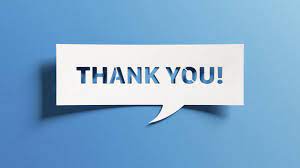